Chapter 13 Principles of Ecology
DAY ONE
What is Ecology?
It is the scientific study of interactions among organisms and between organisms and their environment, or surroundings.
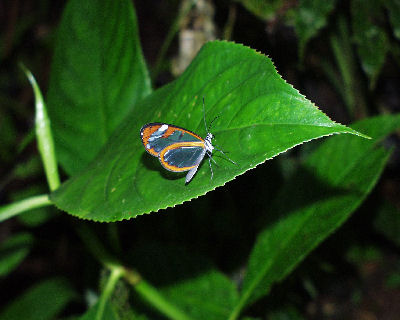 The Nonliving Environment
Abiotic factors 
Are the nonliving parts of an organism’s environment.
Examples:  air currents, temperature, moisture, light, and soil.
Abiotic factors affect an organism’s life.
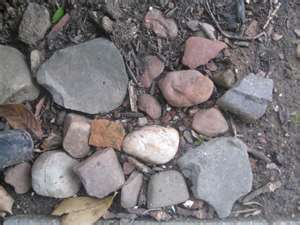 The Living Environment
Biotic factors
Are all of the living organisms that inhabit an environment.
All organisms depend on others directly or indirectly for food, shelter, reproduction, or protection.

Abiotic and Biotic Factors
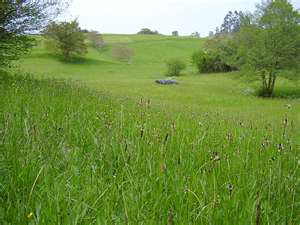 Habitat versus Niche
What do you think the difference between a habitat and a niche is?
Habitat is the place a plant or animal lives.
Niche is an organism’s total way of life or its “role/job” in the environment.
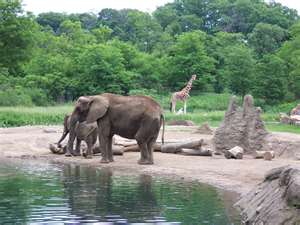 Levels of Organization
Most basic level of organization is called an organism.
This is an individual living thing that is made of cells, uses energy, reproduces, responds, grows, and develops.
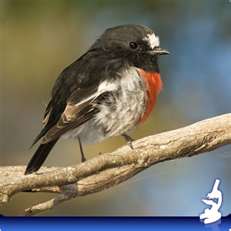 Levels of Organization Continued
Some ecologist study interactions between a particular type of organism and its surroundings.
Species – a group of organisms so similar to one another that they can breed and produce fertile offspring.
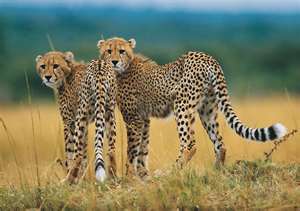 Levels of Organization Continued
Other ecologists study populations.
This is a group of individuals that belong to the same species and live in the same area.
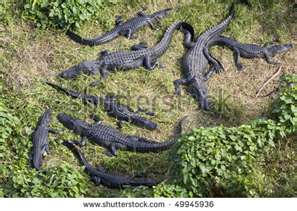 Levels of Organization Continued
In addition to populations, ecologists also study communities.
This is a group of different species that lives in one area, such as a group of alligators, turtles, birds, fish, and plants in the Florida Everglades.
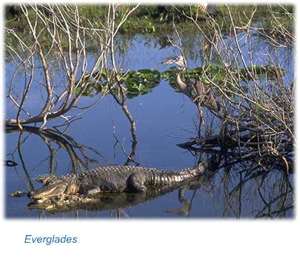 Levels of Organization Continued
Ecologists may further decide to study a particular ecosystem.
This is a collection of all the organisms that live in a particular place, together with their nonliving, or physical environment.
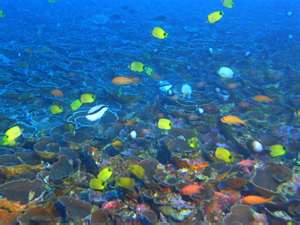 Levels of Organization Continued
Larger systems called biomes are also studied by ecologists.
A biome is a group of ecosystems that have the same climate and similar dominant communities.
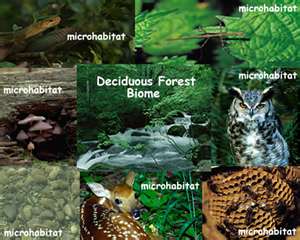 Levels of Organization Continued
Highest level of organization that an ecologist studies is the entire biosphere.
Biosphere is the portion of Earth that supports living things.
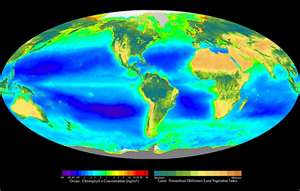 Biodiversity!
Is the assortment, or variety, of living things in an ecosystem.
Examples of areas with high biodiversity:
Rainforest
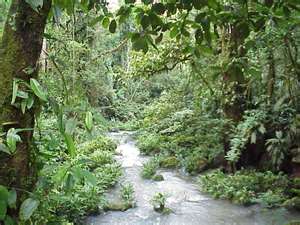 Relationships in ecosystems
Very complicated
Changing one factor in an ecosystem can affect many other factors
It can cause a ripple effect felt across an entire ecosystem.
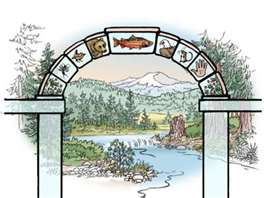 Keystone Species
Is a species that has an unusually large effect on its ecosystem.
One example of a keystone species is the beaver.
Their use of fallen trees to make dams helps change stream habitats into ponds, wetlands, and meadows.
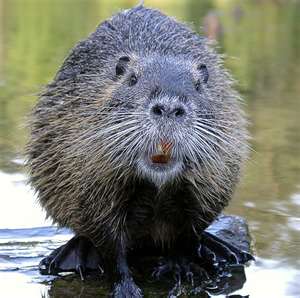 Time for some review!!!
Abiotic or Biotic?
Biotic
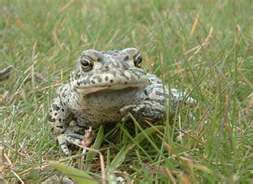 Time for some review!!!
Abiotic or Biotic?
Abiotic
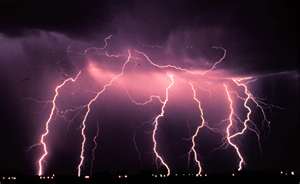 Time for some review!!!
Abiotic or Biotic?
Abiotic
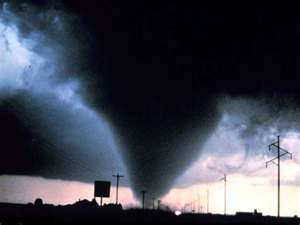 Time for some review!!!
Abiotic or Biotic?
Biotic
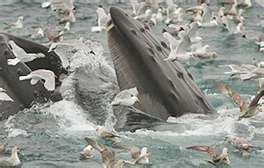 Time for some review!!!
Abiotic or Biotic?
Biotic
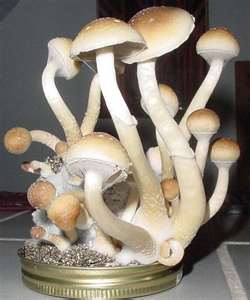 Keystone Species Video
Keystone Species Video
Ticket out the Door
Main Idea.  An ecosystem includes both biotic and abiotic factors.  Use a word from below to complete the following sentences. 
Abiotic			Animals			Biotic 	
Living			Moisture			Nonliving
Plants			Temperature	
 All ecosystems are made up of __________________________ and ___________________ components.
________________________ factors are living things, such as ________________________ or ________________________.
________________________ factors are nonliving things, such as ________________________, or _______________________.

What is the term for an organism that has an unusually large effect on its ecosystem?
What is the difference between a biotic and abiotic factor?
Place the levels of ecology in order from smallest to largest:  ecosystem, population, biosphere, community, and biome
	_______  ____________________________
Chapter 13 Principles of Ecology
DAY TWO
Energy Flow in Ecosystems
Sunlight is the main energy source for life on Earth.
Less than 1% is actually used by organisms on Earth.
Energy flows through ecosystems from producers to consumers.
What is a producer?
It makes its own food.
What is a consumer?
Get food by eating producers or other consumers.
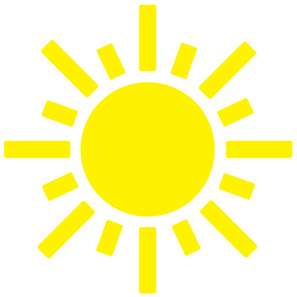 Producers
Can also be called autotrophs.
“Troph” means nourishment.
“Auto” means self.
Look at it as a “self-feeder
Producers often contain chlorophyll and can use energy directly from the sun.
Examples:  plants, algae, some protists, and some bacteria!
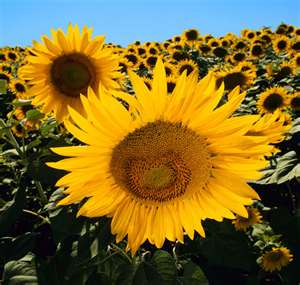 Review:  Niche of a Producer
What is a niche?
It is the “role/job” of an organism in the environment.
Niche of a producer is:
Captures and transforms energy into organic, stored energy for the use of living organisms.
May be a photoautotroph using light energy (means it gets energy from the sun)
May be chemoautotrophs using chemical energy
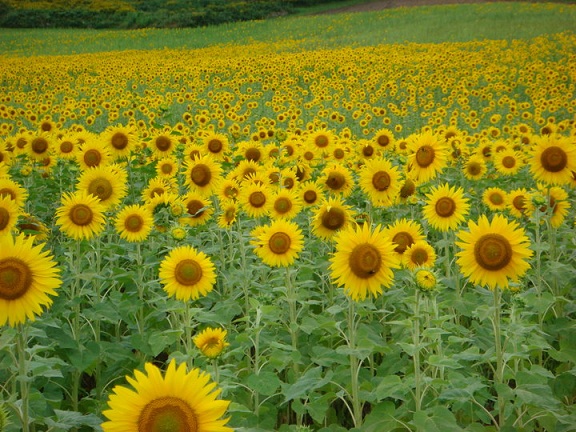 Photoautotroph
Is a producer that captures energy from the sun by:
Photosynthesis
Adds oxygen to the atmosphere
Removes carbon dioxide from the atmosphere
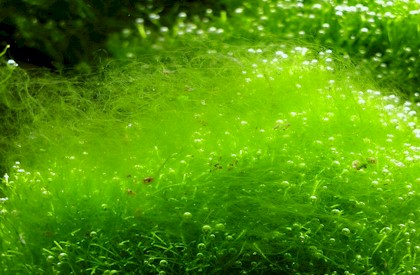 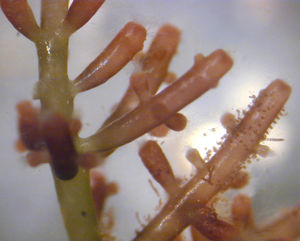 Algae
Chemoautotrophs
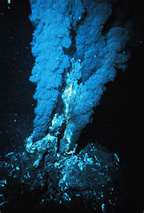 Capture energy from the bonds of inorganic molecules such as hydrogen sulfide.
This process is called chemosynthesis.
Often occurs in deep- sea vents or guts of animals.
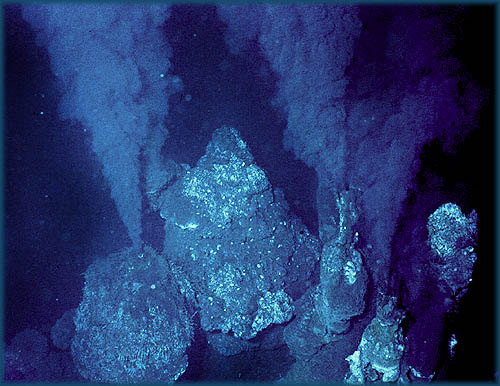 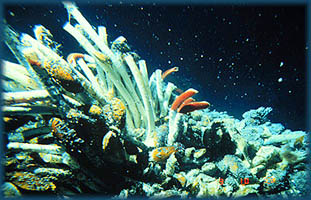 Tube Worms living in Black Smoker
copyright cmassengale
29
Consumers
Can also be called heterotrophs.
“Hetero” means different
Look at it as an organism that eats “different types of food”
Eat other organisms to obtain energy
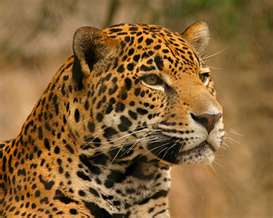 Types of Consumers
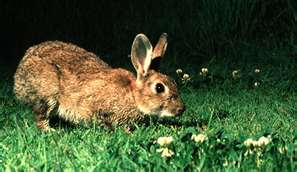 Herbivores – eat only plants

Carnivores – eat only animals


Omnivores – eat both plants and animals.
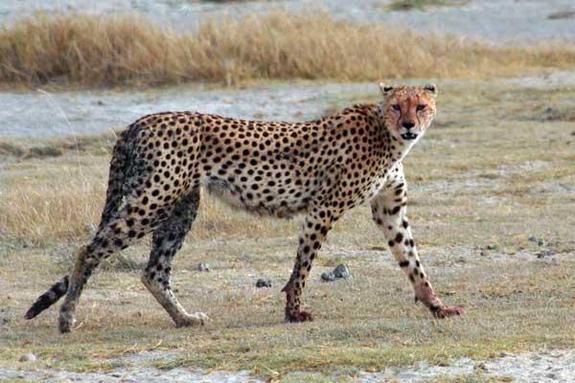 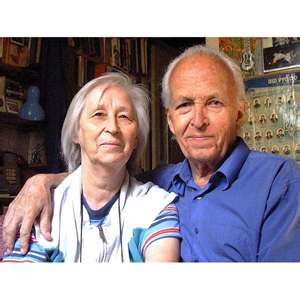 Types of Consumers
Detritivores – eat detritus, or dead organic matter.


Decomposer – are detritivores that break down organic matter into simpler compounds.
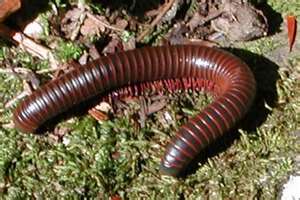 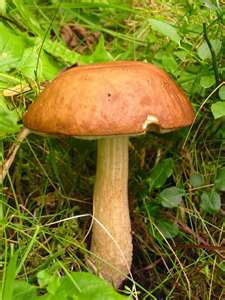 Consumer Terminology
Consumers that eat producers to get energy are what we call primary consumers.
In other words they are herbivores.
Most of the energy will be used up by the consumer (herbivore).
A consumer that eats another consumer is called a secondary consumer.
Or they may be called predators or scavengers.
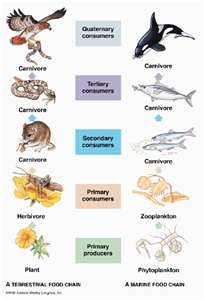 Consumer Terminology
A consumer that eats another consumer that already ate a consumer is what we call a tertiary consumer.
This could be a carnivore, omnivore, predator, or scavenger.
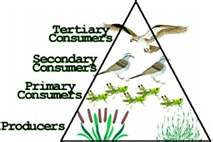 Feeding Relationships
Energy flows through an ecosystem in one direction.
From producers to  consumers.
Transfer of energy from the sun to producer to primary consumer then to higher order consumers is called a food chain.
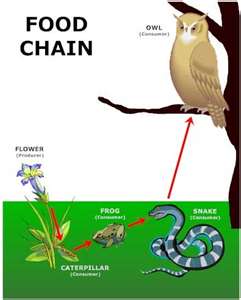 Feeding Relationships
Food chains:
Is a linear sequence that links species by their feeding relationships
Simple energy path through an ecosystem
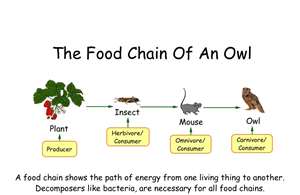 Name the parts in the food chain!
3rd Order consumer
2nd Order Consumer
1st order Consumer
4th Order Consumer
Producer (trapped sunlight & stored food)
Name the Producer, Consumers & Decomposers in this food chain:
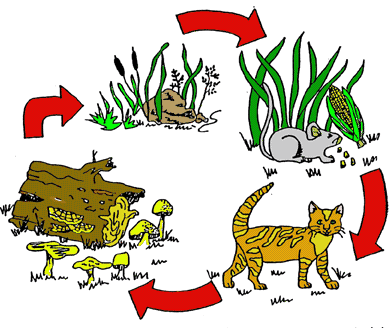 Food Chain Organizational Levels
Trophic levels:
Levels of nourishment in a food chain.
Example:  producer-herbivore-carnivore has 3 trophic levels.
Carnivores are the highest level.
Producers are the first of a trophic level (where energy enters the system)
Energy flows up the food chain from lowest to highest trophic level.
Further Information on Trophic Levels
Trophic levels (More review…):
Primary consumers are herbivores (first consumer above a producer)!
Secondary consumers are carnivores that eat herbivores!
Tertiary consumers are carnivores that eat secondary consumers.
Omnivores may be listed at different positions in a food chain.
Example:  If you eat a salad, it is producer - omnivore
Feeding Relationships
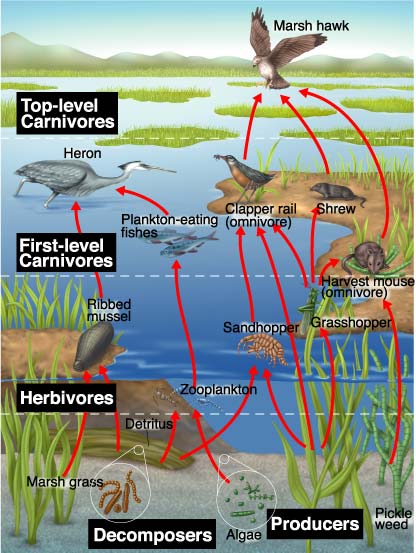 Food webs:
Are a model that show the complex network of feeding relationships and the flow of energy within and sometimes beyond an ecosystem.
More realistic path through an ecosystem made of many food chains!
Food Web
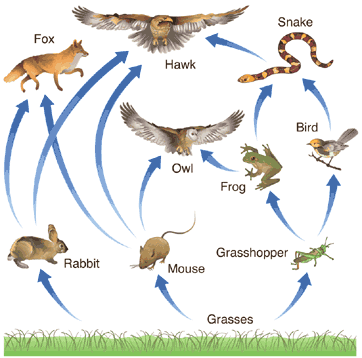 How Ecosystems Work
How Ecosystems Work
Ticket Out the Door
Main Idea.  Producers provide energy for other organisms in an ecosystem.  Complete the following sentences with the correct term.
Autotrophs		Eating			Nonliving
Consumers		Heterotrophs		Producers
____________________ are organisms that get their energy from ____________________ resources.  These organisms are also called _________________________.
____________________ are organisms that get their energy by ____________________ other organisms.  These organisms are also called ___________________.
Why are producers important to an ecosystem?
What is the difference between a consumer and a producer?
Ticket out the Door
Need a scrap piece of paper.  Follow the website hints and record the organisms in their appropriate sequence on the food web.
Label producers on the bottom; then primary consumers (herbivores), secondary consumers (carnivores), tertiary consumers, quaternary consumers (4th level).
Marine Food Web Game
Chapter 13 Principles of Ecology
DAY THREE
Ecological Pyramids
Is a diagram that shows the relative amounts of energy or matter contained within each trophic level in a food chain or food web.
Can be represented in three forms:
Energy Pyramid
Biomass Pyramid
Pyramid of Numbers
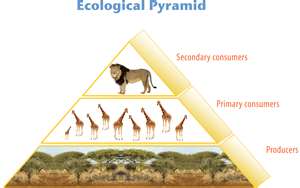 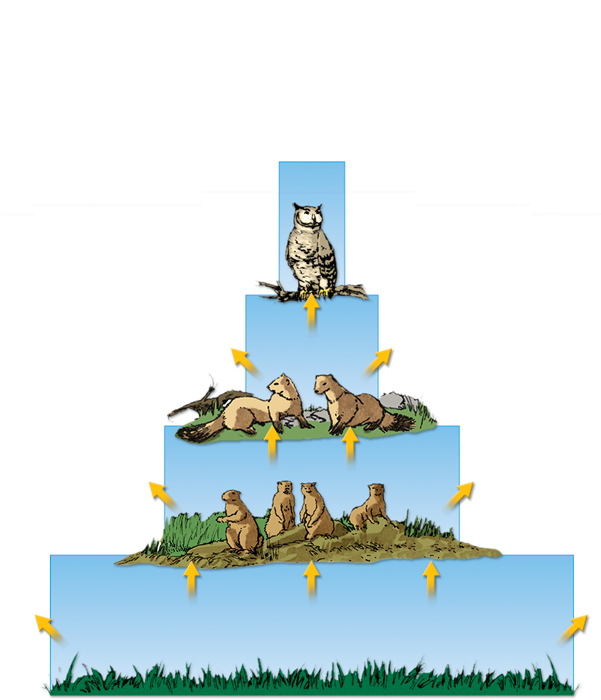 energy
lost
energy transferred
Energy Pyramid
Another way of showing the transfer of energy.
Compares energy used by producers, primary consumers, and other trophic levels.
Illustrates how available energy is distributed among the trophic levels in an ecosystem.
Very large base with smaller sections at the top
Loss of Available Energy
Energy comes from sunlight
We use energy for movement, digestion, and growth
So when we look at how energy becomes available or is lost, we have to define biomass
Is a measure of the total dry mass of organism in a given area.
When a consumer eats a producer, a great amount of energy is lost as heat and waste!
The loss of energy between trophic levels can be as great as 90%.
This means only 10% is left to transfer from one trophic level to the next.
Trophic Levels
E
N
E
R
G
Y
Tertiary consumers- top carnivores
Secondary consumers-small carnivores
Primary consumers- Herbivores
Producers- Autotrophs
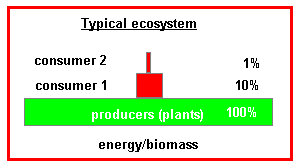 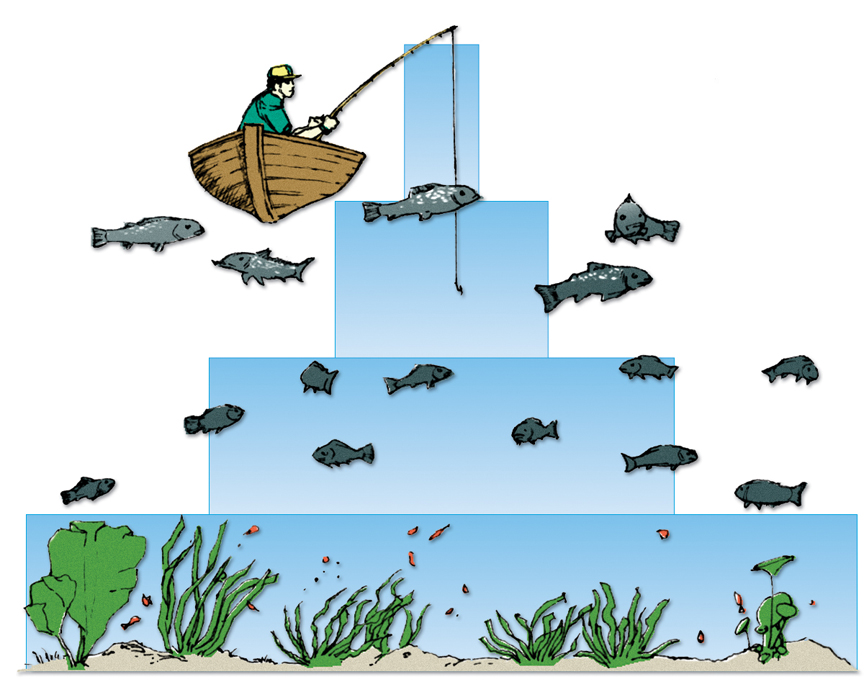 tertiary
consumers
75 g/m2
150g/m2
secondary
consumers
primary
consumers
675g/m2
2000g/m2
2000g/m2
producers
producers
Biomass Pyramid
Compares the biomass of different trophic levels within an ecosystem
Provides a picture of the mass of producers needed to support primary consumers, the mass of primary consumers to support secondary consumers, and so on…
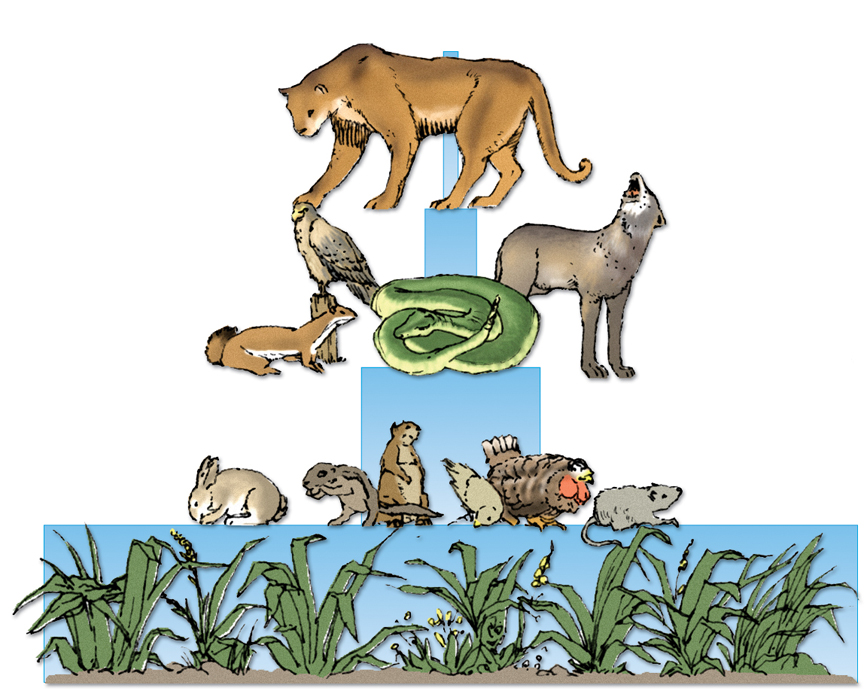 5
tertiary
consumers
secondary
consumers
5000
primary
consumers
500,000
producers
5,000,000
producers
5,000,000
Pyramid of Numbers
Shows the numbers of individual organisms at each trophic level in an ecosystem
Effective in showing the vast numbers of producers required to support even a few top level consumers
Ticket Out the Door
Main Idea:  An energy pyramid shows the distribution of energy among trophic levels.
Biomass	Heat	Waste
The measure of the total dry mass of organisms in a given area is called ______________________.
When a consumer incorporates the biomass of a producer into its own biomass, a large amount of energy is lost as ______________________ and ______________________.
Label the four tiers of the energy pyramid with the correct trophic level (producers, primary consumers, secondary consumers, tertiary consumers).
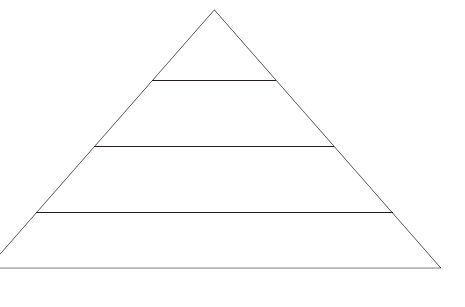 Chapter 13 Principles of Ecology
DAY FOUR
Biogeochemical Cycles
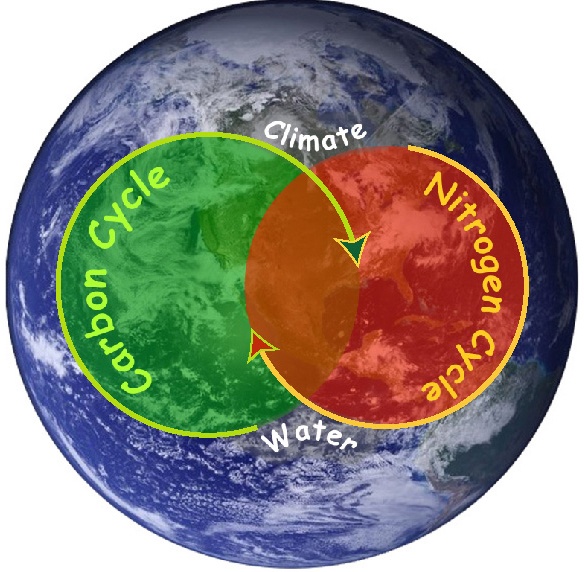 Water
Cycle – Hydrologic Cycle
Defined: Movement of water through the Earth and its atmosphere
75% of the Earth is covered in water
Less than 1% is drinkable.
Most water is salty or frozen
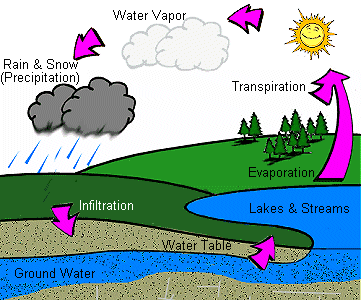 Water Cycle Pathway
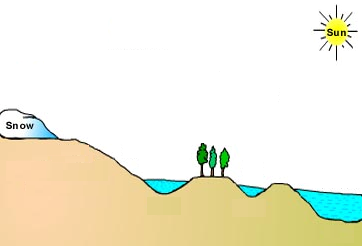 .
.
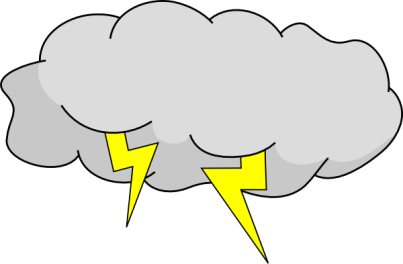 .
.
.
.
.
.
.
.
.
.
.
.
.
.
.
.
.
.
.
.
.
.
.
.
.
.
.
.
Precipitation: Rain, snow, sleet, or hail falls when water drops become heavy
Runoff: Water runs down hill into rivers, lakes, streams, oceans…
Infiltration: Water soaks into the soil and collects as groundwater
Evaporation: Heat changes water from a liquid to a gas
Transpiration: Water evaporates from the leaves of plants through openings called stomata
Water vapor starts to cool…condensation occurs
Condensation: process where water vapor turns into a liquid
Water Cycle Animation
Water Cycle
Oxygen Cycle
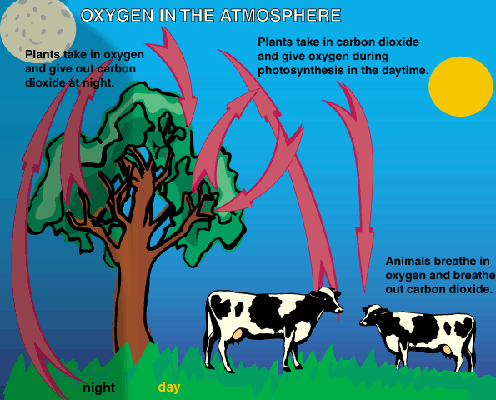 O2
O2
Autotrophs: Release O2 into atmosphere by photosynthesis
Most life needs O2 for cellular respiration
Creates ATP (energy) for cells
Carbon (C) Cycle
CO2
CO2
CO2
CO2
CO2
CO2
CO2
CO2
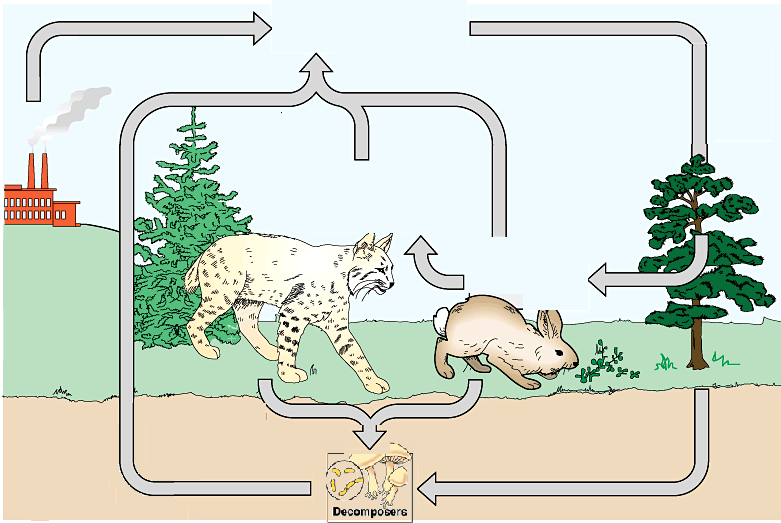 CO2
CO2
CO2
CO2
CO2
CO2
CO2
CO2
CO2
CO2
glucose
glucose
glucose
CO2
glucose
glucose
glucose
Carbon
Human Contribution
Release excess CO2 into atmosphere when fossil fuels (coal, oil, natural gas) are burned for energy
Cycle is out of balance
Plants
Absorb CO2 for photosynthesis
Release glucose (C6H12O6) after photosynthesis
Animals
Glucose passed up the food chain
CO2 exhaled into atmosphere
Decomposers
Obtain glucose by feeding on dead organisms
Carbon released in their waste
Keeping Up With Carbon
Carbon Video
Phosphorus (P) Cycle
Phosphorus needed to make ATP, DNA, lipids
Problem: No phosphorus in atmosphere
Step 1: Phosphorus released by weathering of rocks
Step 2: Producers absorb P through their roots
Step 3: Consumers ingest P
Step 4: Decomposers obtain P when feed on the dead.
Step 5: Decomposers release P within waste back into soil or water
Cycle repeats
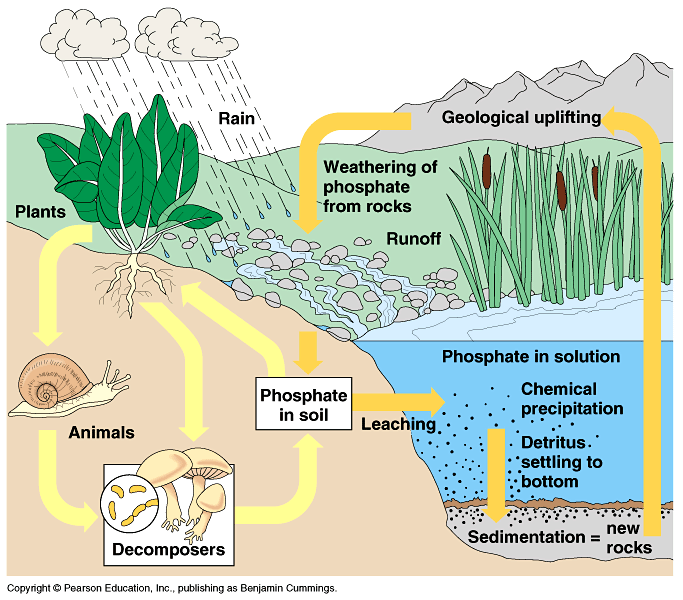 P
P
P
P
P
Phosphorus (P) Cycle
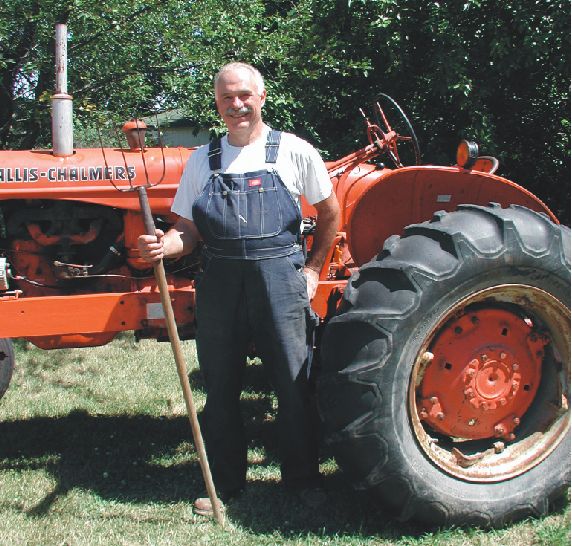 P
P
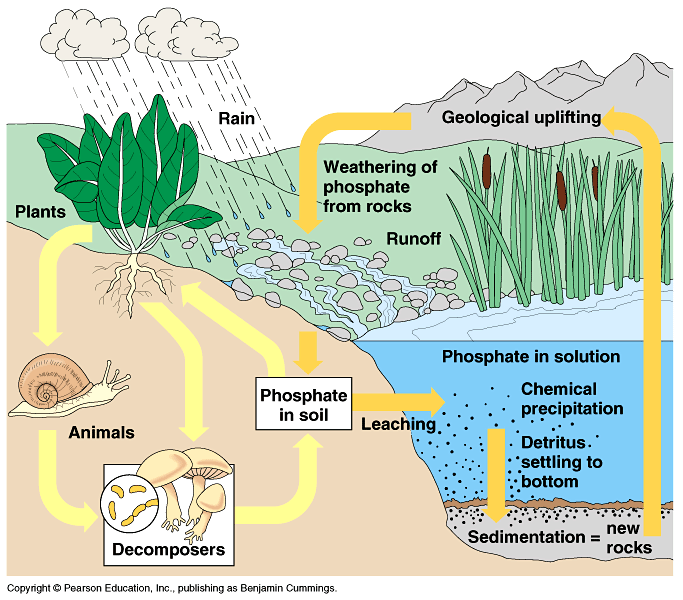 P
P
Human Contribution
Adding excess P from fertilizers
P washes into lakes, etc…
Excess P causes extreme plant & algae growth
P
P
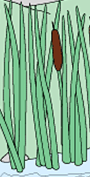 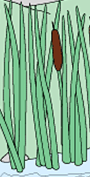 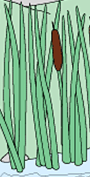 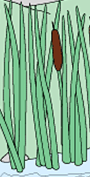 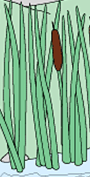 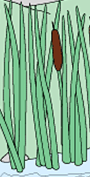 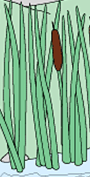 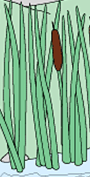 Step 4: Producers absorb N through their roots
Step 5: Consumers ingest N through the food chain
Step 6: Decomposers obtain N from dead organisms… return N to soil in their waste
Nitrogen (N) Cycle
Nitrogen needed to build nucleic acids (DNA/RNA)
Problem: Nitrogen in atmosphere (N2) is unusable
Step 1: Bacteria in soil convert N2 into usable forms
Step 2: Bacteria absorb usable N
Step 3: Bacteria release N waste into air
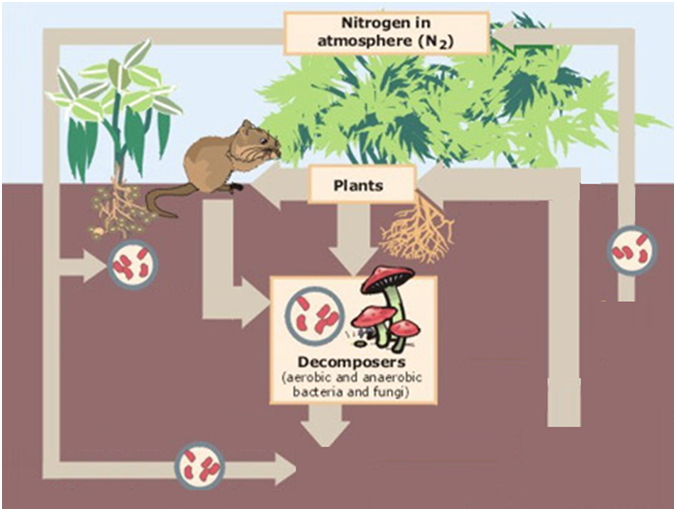 N2
N
N
N
N
N
Usable N
Usable N
Nitrogen fixation
Nitrogen Cycle
Nitrogen Cycle Animation
Nitrogen (N) Cycle
O2
O
NO
O
N2
N
N2
N
N
N
NO
O
O
O2
NO
NO
NO
N2
N
N
O2
O
O
NO
O2
O
O
How does lightning help?
Energy breaks atmospheric nitrogen into Nitrogen Oxide
Nitrogen oxide falls in rain to soil
Review
Name and define the 6 stages of the water cycle.
How is oxygen released into the atmosphere?
In which cellular process is oxygen removed and used from the atmosphere?
In which cellular process is carbon dioxide released into the atmosphere?
How are humans disrupting the carbon cycle?
Which objects release phosphorus over time?
How are humans disrupting the phosphorus cycle?
Which organisms help convert gaseous nitrogen into a usable form of nitrogen in the nitrogen cycle?
How do plants obtain nitrogen?